A Level English Literature

How to approach exam questions in the AQA specification
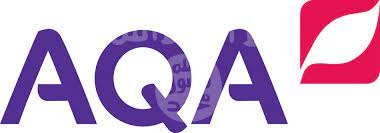 Overview of question types
Paper 1: Aspects of Tragedy

Section A: Shakespeare– the ‘significance of the extract’

Section B - Shakespeare- ‘to what extent do you agree?’

Section C – writing about aspects of tragedy in two texts
Paper 2: Social and Political Protest Writing

Section A – The unseen extract

Section B – choice of text - to what extent do you agree?’

Section C - writing about your other two texts
https://www.aqa.org.uk/subjects/english/as-and-a-level/english-literature-b-7716-7717/assessment-resources
The Shakespeare extract question
Sample question
Read the extract below and then answer the question.

Explore the significance of this extract in relation to the tragedy of the play as a whole.

Remember to include in your answer relevant analysis of Shakespeare’s dramatic methods.

What does the Examiners’ Report say about this question?
In the passage based questions which ask students to ‘explore’ a printed extract, students need to establish a sense of the extract’s narrative and tragic trajectory, ensuring that they focus on how the passage begins, how it ends and what factually happens in it. Engaging with the dramatic narrative that is unfolding is essential, and given that we are dealing with tragedy, that engagement may well be of an emotional nature since tragedy deals with such heavy matters. If students securely see the story of the extract and place it accurately they are in a position to begin their exploration of the significance of tragic aspects. As always, where students wrote about the play as drama, responses were more engaging.
Remember, this is NOT like GCSE where the extract is a springboard for ideas. Students need to carefully consider the significance of the extract in relation to the play’s tragic structure.

Therefore, what follows is a suggested pedagogical approach to tackling this question type.
Thinking about ‘tragic trajectory’

As this is an extract question, begin by locating the extract within the text as a whole. 
It will be a pivotal moment: so why is it? 
Does it instigate or culminate a chain of events? 
If so, how does this link to the question?

This thinking model process might help your approach to this.
What happens before that culminates in this extract?
What future events in this play are instigated by this scene?
The chosen extract
instigated = bring about or initiate (an action or event).
culminates = each a climax or point of highest development.
The opening paragraph, therefore, should contextualise the extract in relation to the narrative of the play (based on what we have studied thus far):
 
Explain what recently happened in the play leading up to the extract
Summarise what the extract itself details in terms of the play’s plot
Consider how this impacts on later events in the play
Evaluate what tragic elements underpin this scene
[Speaker Notes: See folder for word doc of extract and mini-essay plan]
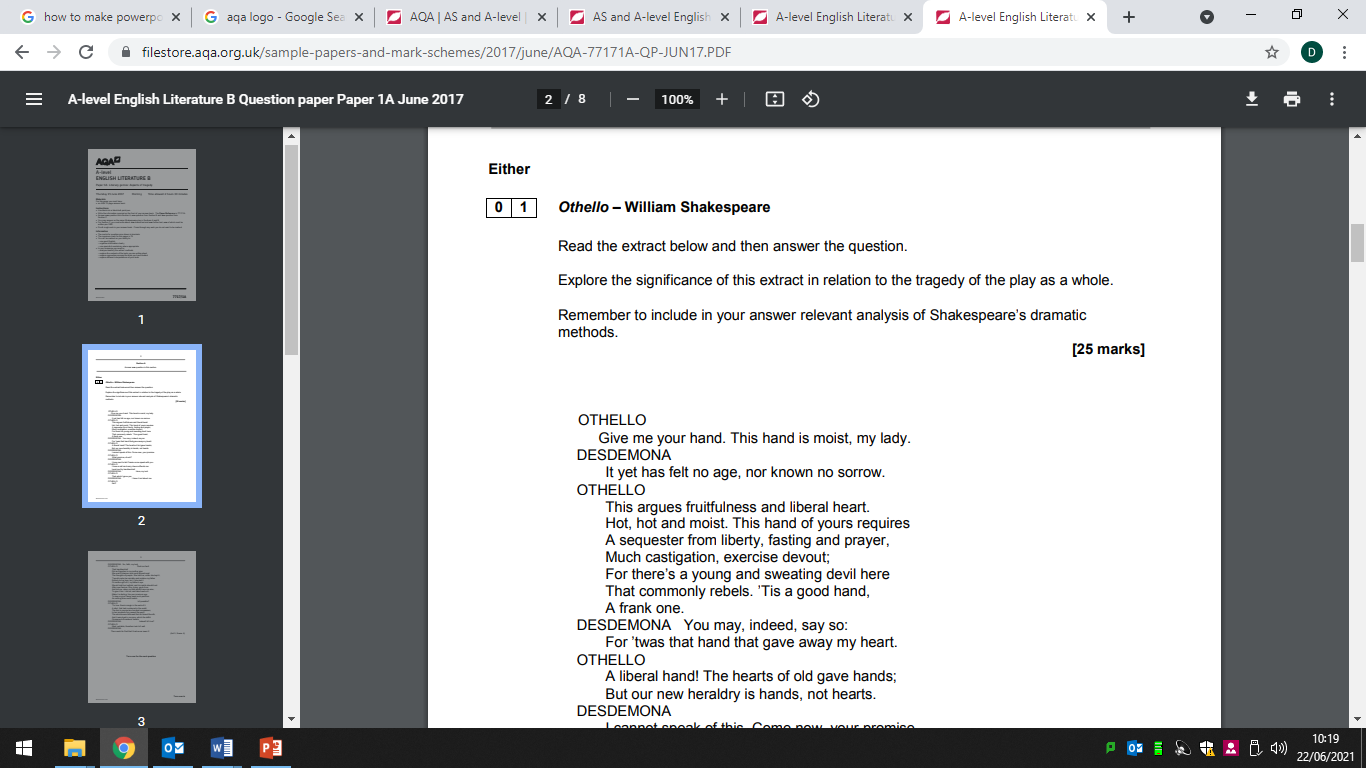 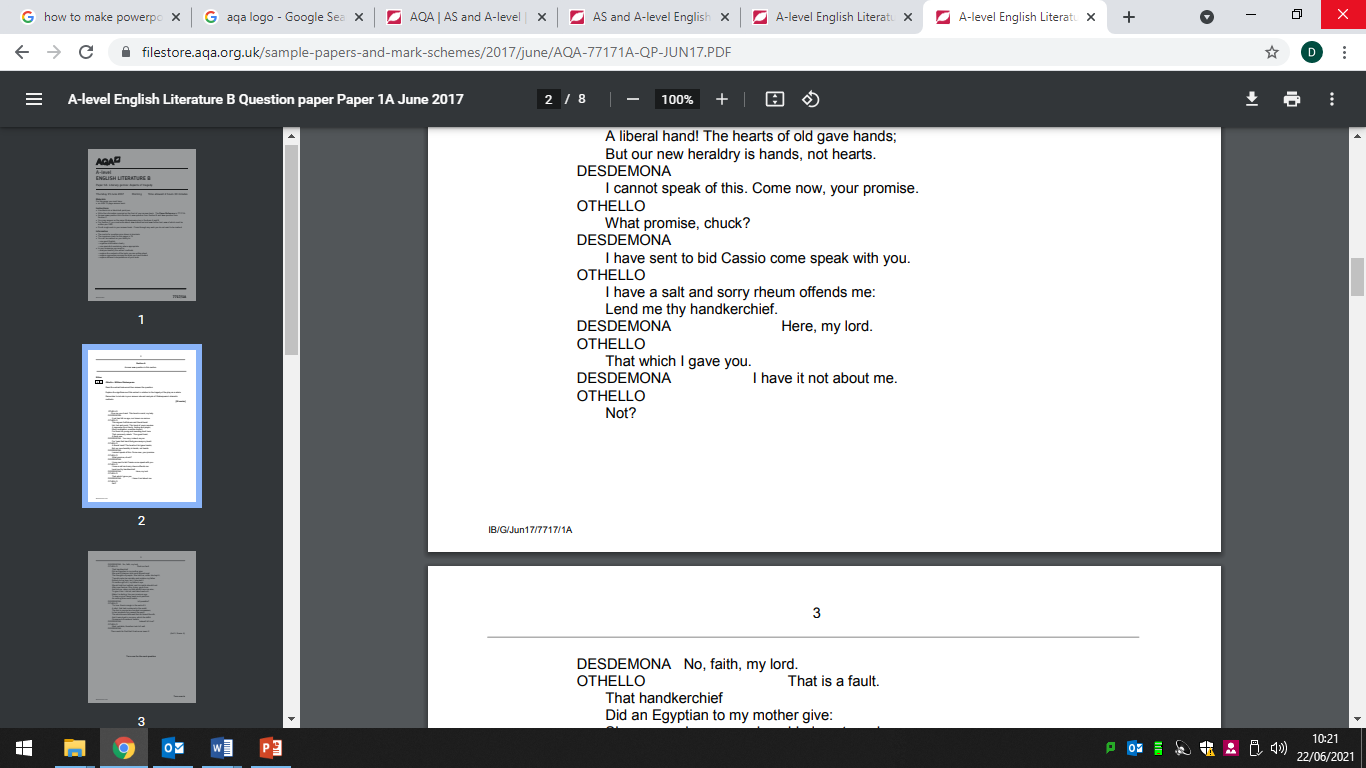 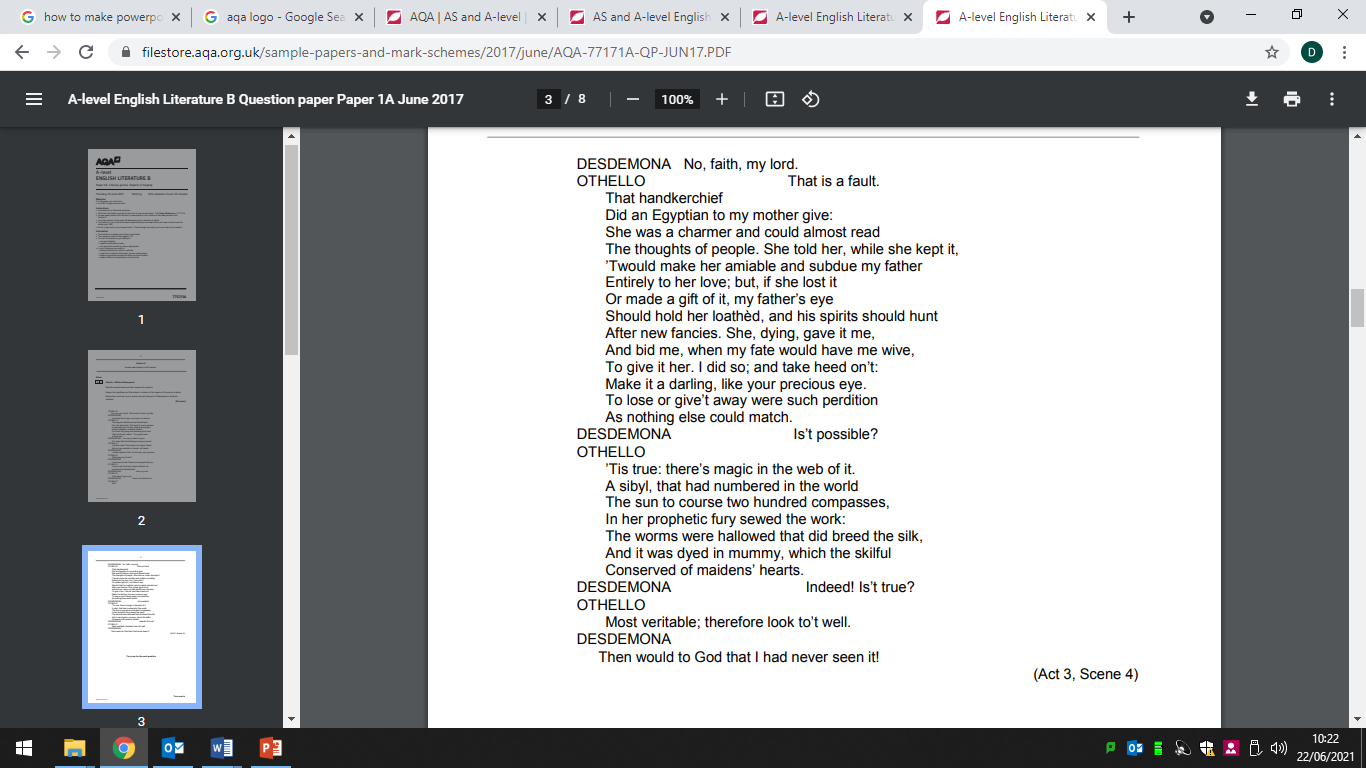 Sample question (2017)
A sample introduction
What happens before that culminates in this extract?
What future events in this play are instigated by this scene?
The chosen extract
This extract is highly significant in relation to the tragedy of Othello – it comes after Desdemona orders the Clown to find Cassio and bring him the message that she has made her suit to Othello and a subsequent discussion held between Desdemona and Emilia where they discuss the missing handkerchief. The extract itself presents Othello’s suspicions of his wife’s infidelity, using the prop of the handkerchief to spur his jealous thoughts further. Such jealousy leads to the later murder of Desdemona where she is smothered with a pillow. This is underpinned by the tragic elements of dramatic irony whereby the audience are acutely aware that Iago’s Machiavellian manipulation of Othello in believing his wife is having an affair with Cassio, which ultimately leads to the tragic resolution of Othello’s suicide as punishment for his misguided murder of his wife.
[Speaker Notes: See folder for word doc of extract and mini-essay plan]
Writing the main body
Students should be ‘ensuring that they focus on how the passage begins, how it ends and what factually happens in it’.

Therefore, the subsequent paragraphs (i.e. the main body of your essay), should be a close reading and analysis of the scene, commenting closely on dramatic methods, perhaps including, for example:

• the change of mood from when Desdemona met with the Clown earlier in this scene 
• the use of dramatic irony (Emilia has just asked Desdemona if Othello is jealous and Desdemona has said she believes the ‘sun where he was born/Drew all such humors from him) 
• Othello’s confrontation with Desdemona after his distracted entrance, a confrontation which becomes more acrimonious after the extract 
• the silent presence of Emilia who is watching and who knows where the handkerchief is 
• Othello’s holding of and examining Desdemona’s hand 
• the display of jealousy now that Iago has infected Othello with his poison 
• the troubled and emotional dialogue between Othello and Desdemona 
• the use of emotive, supernatural, religious and exotic language and imagery to show the intensity of Othello’s passion and distress, e.g. Desdemona’s hand is described as a ‘young and sweating devil’, the handkerchief has ‘magic in the web of it’ 
• the use of verse 
• the use of shared lines for their altercation 

NB: This should be examined in a chronological way, including significant moments leading to the extract:
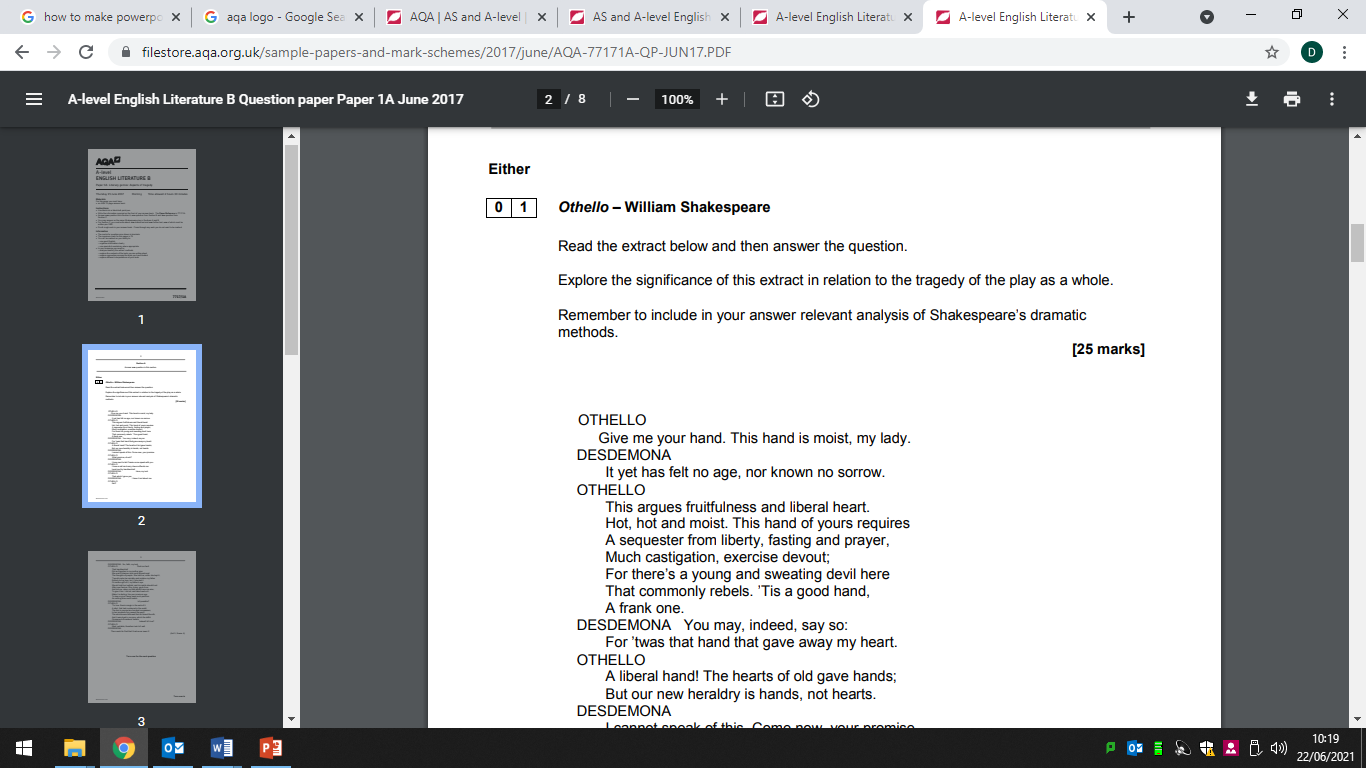 Analyse the extract from beginning, middle to end, closely analysing dramatic methods and ultimately drawing our the tragic elements and connections to the wider play, where appropriate
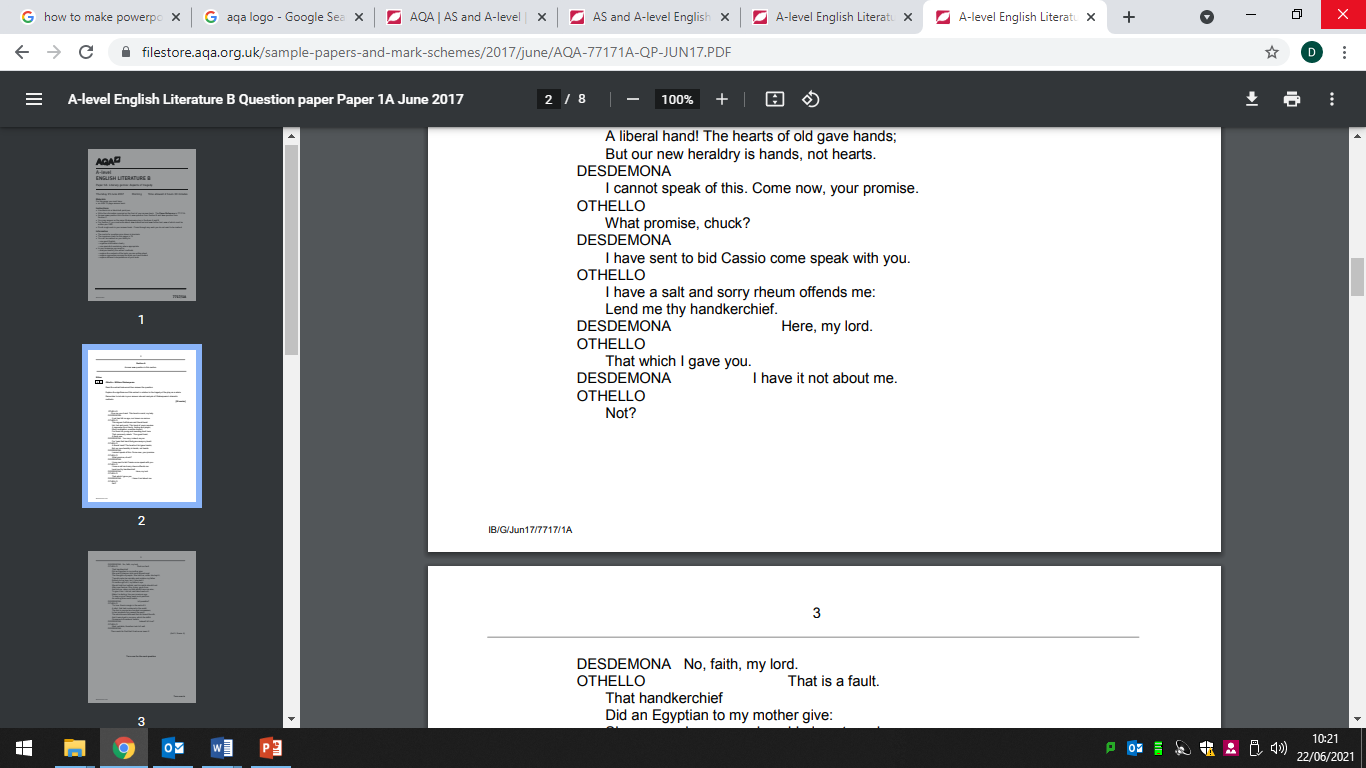 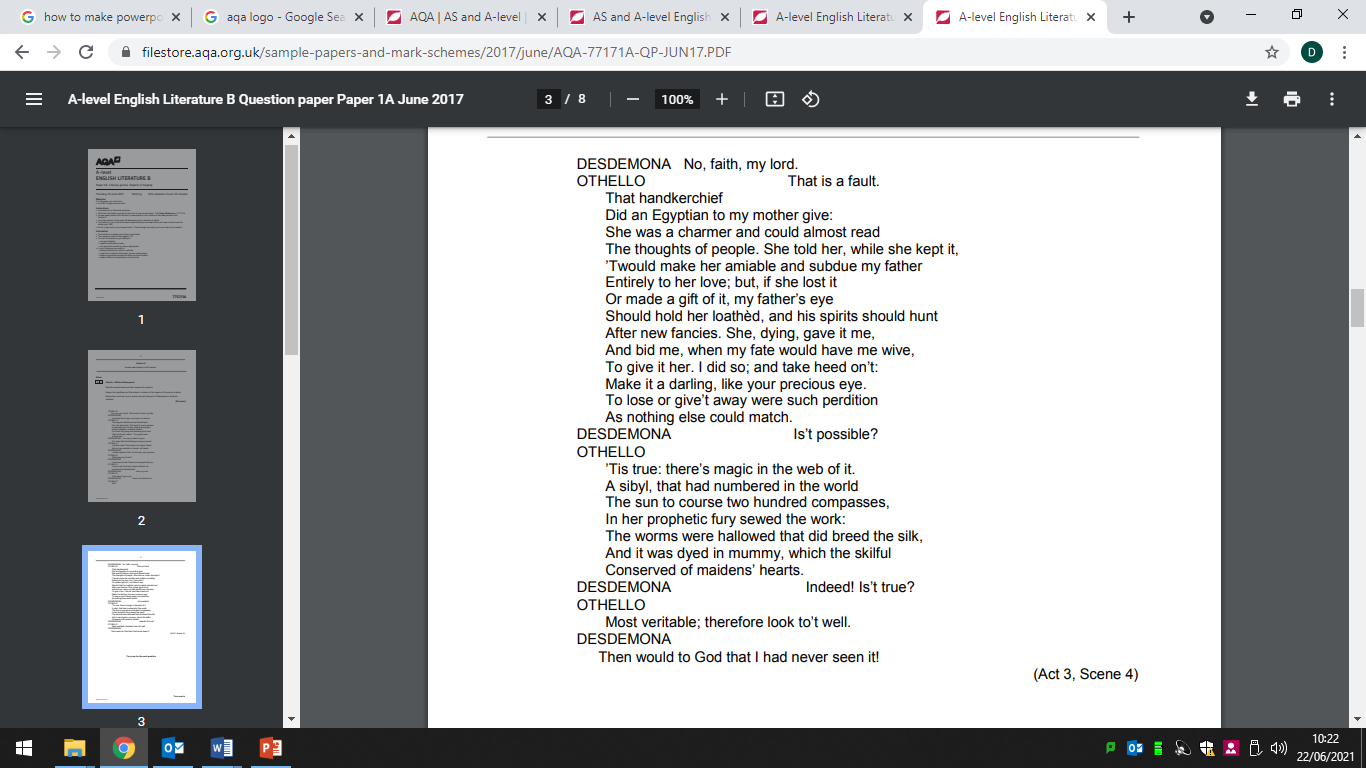 A sample conclusion
What happens before that culminates in this extract?
What future events in this play are instigated by this scene?
The chosen extract
A conclusion should summarise (very concisely!) the overall significance of the scene in relation to the structure of the play.
Overall, this extract marks a significant structural moment in the tragedy of the play as a whole, as it clearly demonstrates Othello’s fatal flaw in terms of his arrogance and cruelty – and how his cruelty escalates as the tragedy progresses culminating in the death of the tragic victim Desdemona due to the ‘nonsense of the handkerchief’.
[Speaker Notes: See folder for word doc of extract and mini-essay plan]
To what extent do you agree?
Where does this question type appear?
Paper 1, Section B
Paper 1, Section C
Paper 2, Section B

The ‘hinge’ approach
What follows in this section of the booklet is a thinking model of how to best approach this question type, with suggestions about how to model this with students.

Writing about two texts
There will be a slight variation to this approach when we consider Paper 1, Section C, but the underpinning principles remain the same.
‘To what extent do you agree with this view’: Hinge words/phrases
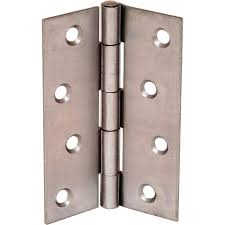 At A-Level, students lose too many marks for not answering the question in full, considering all its constituent parts.

This is often due to ignoring the ‘hinge’ words or phrases that allow students to:
Engage critically with the question (and, therefore, fully engage AO1 and AO5)
Develop a genuinely cogent argument
What do we mean by ‘hinge’ words or phrases?
A ‘hinge’ word or phrase is the element of the question that helps “open up” a sense of debate in the question and allow you to develop a clear line of argument.

An example here might be useful:

The Kite Runner – Khaled Hosseini 
‘In The Kite Runner, resistance against those who have power and influence never succeeds.’ To what extent do you agree with this view?
What is the ‘hinge’ word or phrase in this question?
Note: the question is not merely asking you to consider: ‘resistance against those who have power and influence’
‘In The Kite Runner, resistance against those who have power and influence never succeeds.’ To what extent do you agree with this view?
You are being asked to EVALUATE whether this ‘never succeeds’ and build an argument around that view.
Other examples:
‘The principal focus of the novel is on the personal suffering of the female characters, rather than the repressive power of Gilead.’ To what extent do you agree with this view?

‘In The Kite Runner Hosseini is more interested in oppressors than in their victims.’ To what extent do you agree with this view of the novel?

‘In the worlds Atwood presents, men are always oppressors.’ To what extent do you agree with this view of the novel?
How often do students in your class write an essay where they merely discuss the ‘target words’ in isolation to the question focus?
‘The principal focus of the novel is on the personal suffering of the female characters, rather than the repressive power of Gilead.’ To what extent do you agree with this view?

‘In The Kite Runner Hosseini is more interested in oppressors than in their victims.’ To what extent do you agree with this view of the novel?

‘In the worlds Atwood presents, men are always oppressors.’ To what extent do you agree with this view of the novel?
‘In the worlds Atwood presents, men are always oppressors.’ To what extent do you agree with this view of the novel?

Well, what is the difference between an essay where you write about men being oppressors in The Handmaid’s Tale and writing an essay where you argue whether they are always oppressors?
Why does the ‘hinge’ matter?
Consider the beginnings of each of these essays: Which student is actually addressing the question requirements?
In Atwood’s novel, men are clearly the oppressors of women concerning their fertility, autonomy and  self-determination within a brutal totalitarian theocracy. The systematic oppression of the Gilead residents appears through the corrupt religious laws enforced by men. This is perhaps typified through the society’s requirement of Handmaids to participate in the Ceremony, an unjust procreative ritual, which is, in essence, a form of rape in disguise – a symbolic representation of oppression in itself through an act of a male penetrating a woman.
Whilst undoubtedly the men are the principal oppressors of women with Gileadean society, whether they are always the oppressors is questionable. The systematic oppression of the Gilead residents appears through the corrupt religious laws are certainly enforced by men, but are also propagated by more powerful women such as the ‘Wives’ and ‘Aunts’. This is perhaps typified through the society’s requirement of Handmaids to participate in the Ceremony, an unjust procreative ritual, where the wife is equally culpable for the rape of the Handmaids. So whilst men are primarily the oppressors, they are not always responsible for all acts of oppression in the novel.
Planning a response and writing introductions
What is the hinge word/phrase in this question?
‘In The Kite Runner, the political and the personal are always linked.’
 By closely exploring Hosseini’s authorial methods, to what extent do you agree with this view?
What would be the first sentence of your essay to show you have engaged with the ‘hinge’ of the question?
Whilst undoubtedly the personal and political are linked in The Kite Runner, whether they are always linked is questionable. 

There is no doubt a link between the personal and political in the novel, but they are not always linked: some moments are deeply personal concerns of Amir as a character, whilst others act as a microcosm of the political landscapes of the novel.

Although the personal and political are not always linked, they so often are, and whilst this novel is an examination of Amir’s personal journey, the connections to the wider world are prevalent throughout.
What are the target words in this question? i.e. the concepts/ideas on which to base your argument.
‘In The Kite Runner, the political and the personal are always linked.’
 By closely exploring Hosseini’s authorial methods, to what extent do you agree with this view?
What aspects of the narrative can you draw from to answer this question?
Some students will agree with the proposition set up in the task and focus on: 
• the linking of the personal and political being responsible for Hassan’s treatment by Amir and of the Hazaras by Pashtuns generally 
• departure of Baba and Amir from Afghanistan a response to Russian invasion/political turmoil 

Some will disagree and focus on the personal and political not always being linked: 
• those aspects of the story and characterisations that can be ‘divorced’ from the political background: Amir’s relationship with his father and jealousy over Hassan 
• Amir’s fabrication of Hassan’s theft and Amir’s responsibility for Hassan’s departure 

The word ‘always’ will need to be interrogated.
A sample introduction
Although the personal and political are not always linked, they so often are, and whilst this novel is an examination of Amir’s personal journey, the connections to the wider world are prevalent throughout. Amir’s continual mistreatment of Hassan in their childhood causes great personal anguish in Amir’s later life, but also acts as a metaphor for tensions between Pashtuns and Hazaras within Afghan society. Furthermore, the departure of Amir and Baba from Afghanistan is very much Hosseini conveying the brutality of the Russian invasion in 1979. Yet, undeniably, certain aspects of the novel in terms of Amir’s jealousy over Hassan and a strained relationship with his father are deeply personal, not political. Ultimately, the novel can be read through both a personal and political lens, where sometimes the link between the two perhaps offers most interest to the reader.
HINGE – ‘open up’ the debate created by the question
TARGET – using the concepts in the question, target relevant aspects of the text
THESIS – state your overall argument
Although the personal and political are not always linked, they so often are, and whilst this novel is an examination of Amir’s personal journey, the connections to the wider world are prevalent throughout. Amir’s continual mistreatment of Hassan in their childhood causes great personal anguish in Amir’s later life, but also acts as a metaphor for tensions between Pashtuns and Hazaras within Afghan society. Furthermore, the departure of Amir and Baba from Afghanistan is very much Hosseini conveying the brutality of the Russian invasion in 1979. Yet, undeniably, certain aspects of the novel in terms of Amir’s jealousy over Hassan and a strained relationship with his father are deeply personal, not political. Ultimately, the novel can be read through both a personal and political lens, where sometimes the link between the two perhaps offers most interest to the reader.
Planning the ‘main body’:

Paragraph 1

Paragraph 2

Paragraph 3


Paragraph 4
Although the personal and political are not always linked, they so often are, and whilst this novel is an examination of Amir’s personal journey, the connections to the wider world are prevalent throughout. Amir’s continual mistreatment of Hassan in their childhood causes great personal anguish in Amir’s later life, but also acts as a metaphor for tensions between Pashtuns and Hazaras within Afghan society. Furthermore, the departure of Amir and Baba from Afghanistan is very much Hosseini conveying the brutality of the Russian invasion in 1979. Yet, undeniably, certain aspects of the novel in terms of Amir’s jealousy over Hassan and a strained relationship with his father are deeply personal, not political. Ultimately, the novel can be read through both a personal and political lens, where sometimes the link between the two perhaps offers most interest to the reader.
After Assef’s brutal rape of Hassan, Amir continues to mistreat Hassan, perhaps typified by the moment at the pomegranate tree causing personal regret through they eyes of the adult narrator.
Such mistreatment is, of course, representative of the Afghan political tensions mirroring the sectarian divide between Pashtuns and Hazaras.
Later in the novel, where Baba and Amir escape to Pakistan as refugees, Hosseini again mirrors the political landscape in 1979 through the depiction of the Russian soldier.
Although, clearly other aspects of the novel are divorced from such political concerns when the narrative focuses on Amir’s jealousy of Hassan, causing tension with his father, Baba.
After Assef’s brutal rape of Hassan, Amir continues to mistreat Hassan, perhaps typified by the moment at the pomegranate tree causing personal regret through they eyes of the adult narrator.



Such mistreatment is, of course, representative of the Afghan political tensions mirroring the sectarian divide between Pashtuns and Hazaras.



Later in the novel, where Baba and Amir escape to Pakistan as refugees, Hosseini again mirrors the political landscape in 1979 through the depiction of the Russian soldier.



Although, clearly other aspects of the novel are divorced from such political concerns when the narrative focuses on Amir’s jealousy of Hassan, causing tension with his father, Baba.
Each paragraph should link to the last
Each paragraph should link to the last
Each paragraph should link to the last
Sample question – Paper 1, Section C
‘The tragic protagonist’s flaws are always balanced with other positive attributes.’

To what extent do you agree with this view in relation to two texts you have studied? 

Remember to include in your answer relevant comment on the ways the writers have shaped meanings. 	[25 marks]
Imagine this is your exam question – what do you first?
‘The tragic protagonist’s flaws are always balanced with other positive attributes.’
Identify the ‘hinge words’ and ‘target words’.
Section C: suggested essay structure

Introduction – write about both texts, and exemplify which aspects of the text you will use in relation to the question focus.

Both ‘Death of a Salesman’ and the poetry of John Keats construct protagonists that are deeply flawed, but are careful to at least attempt to balance these with other positive attributes. In Miller’s modern, domestic tragedy, Willy Loman’s hubristic pursuit of wealth and success often enacts his tragic downfall, but it could be argued that most of what he does stems from a desire to leave a legacy his family can be proud of. Likewise, Keats’ protagonists, particularly Isabella and Madeline are often idealistic (albeit naïve) rather than malicious and their actions are driven by a sense of love of passion.
Back it up: how did I get here? …
Plan your ideas first, and feed them into your introduction.
Willy Loman’s hubristic pursuit of wealth and success often enacts his tragic downfall,

a desire to leave a legacy his family can be proud of. 

Isabella and 

Madeline are often idealistic (albeit naïve) rather than malicious and their actions are driven by a sense of love of passion.
Main body – remember, there is no need to compare and you do not have to examine each text equally, if you do not want to. But, you must write about two texts and at least two Keats’ poems for this to constitute a ‘text’.

If you read the introduction carefully, you can see what the sections of this main body will examine:

Both ‘Death of a Salesman’ and the poetry of John Keats construct protagonists that are deeply flawed, but are careful to at least attempt to balance these with other positive attributes. In Miller’s modern, domestic tragedy, Willy Loman’s hubristic pursuit of wealth and success often enacts his tragic downfall, but it could be argued that most of what he does stems from a desire to leave a legacy his family can be proud of. Likewise, Keats’ protagonists, particularly Isabella and Madeline are often idealistic (albeit naïve) rather than malicious and their actions are driven by a sense of love of passion.
Your points will help you structure your main body.
Willy Loman’s hubristic pursuit of wealth and success often enacts his tragic downfall,

a desire to leave a legacy his family can be proud of. 

Isabella and 

Madeline are often idealistic (albeit naïve) rather than malicious and their actions are driven by a sense of love of passion.
Conclusion – this should summarise how your examples from each text convey the writers’ intentions regarding the question focus.

Ultimately, whilst flaws are not always balanced with positive attributes, neither Keats or Miller portray their protagonists as solely ridden by flaws. Willy Loman, at his heart, is a family man who wants them to be proud of his legacy after his tragic suicide and Isabella and Lamia, whilst naïve, die at the hands of the cruelty of others with positively honourable intentions of love.
‘The tragic protagonist’s flaws are always balanced with other positive attributes.’
Read the question carefully and identify the ‘hinge’ word or phrase to help develop a line of argument.
Bullet point a plan of the main ideas from both texts
Feed these ideas into an introduction, similar to the model example.
Take each idea in turn and write analytical paragraphs for the main body of the essay.
Write your conclusion.
The Unseen extract – Paper 2
Sample question
Explore the significance of the elements of political protest in this extract. Remember to include in your answer relevant detailed analysis of the ways [writer’s name] has shaped meanings.

And then are followed by an extract from a literary text.

Contextualising paragraph
Every extract will have a contextualising paragraph – an introduction and summary of it, giving you key information about the author, character information, setting and the time period. It is essential that you engage with this, as it will help you settle into your reading.

This will normally include this essential information below:

Date – this will help you know what period you are dealing with and the political and social issues you are already know about.
Title-  this could indicate certain issues relating to politics such as power, protest etc. 
Author – the gender of the author could help in discussing gender issues relating to political ideology
Narrative information– often, at what point in the narrative the extracts comes (early etc.) will be outlined, helping with discussions about narrative structure
Character information – the roles, titles and gender of characters may be told which will give impressions about power and hierarchy
Likely outcomes – sometimes, what will happen is told to us, indicating the result of protest, rebellion or dominance.
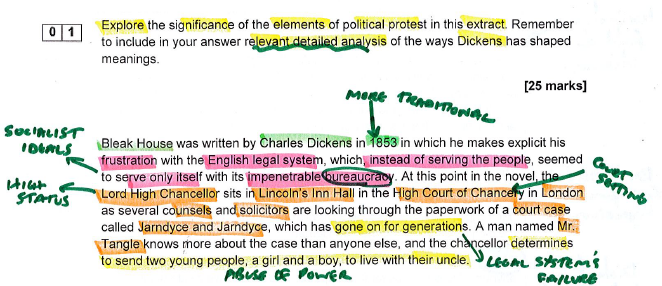 Approaching the introduction
A quick note on planning
Use your thoughts about elements of political and social protest writing as the basis for a plan. You have an hour to answer this question, so there is plenty of time, and a clear plan will help you to structure your response more effectively and will give you confidence as you move on to writing.

When planning a response for the political extract, you need to:
1. Identify three main political ideas in the extract
2. Explore how each of these are presented at different points in the text structurally or through language
3. Consider connections to your knowledge of social context and writer’s potential intentions.

Opening paragraph
Begin by discussing your overview of the passage as an example of political and social protest writing. This can be helpful in rooting your answer firmly in what the extract is about, but make sure that you quickly begin to refer to the terms of the question, addressing in a logical order the sequence of points for discussion you’ve identified in your plan.





Model example
In this extract from Bleak House, Dickens effectively uses language and imagery for the audience to explore political themes such as the abuse of power, injustice and submission to authority. The choice of a legal setting also allows an examination of the individual at the hands of an unsympathetic state. From the start of the extract the author’s tone appears to be sarcastic when describing the details of those in legal power, with provides a comical atmosphere for the audience in which Dickens can explore a range of political ideas.
Begins by referring to the text and author
Outlines some political themes in the text
Explains the significance of the setting briefly
Summarises the writer’s tone
Writing analytical paragraphs
Based on A Doll’s House – Henrik Ibesen:

What is most significant in this passage in relation to ideas of social protest is how Ibsen celebrates defiance of the status quo. Despite  the obvious social taboo of leaving her own children, her husband, Helma, is clearly presented as a caricature of an oppressive husband with his almost comical outbursts such as “I won’t allow it! I forbid you!” in juxtaposition to Nora’s emotionless and well-formed responses such as “tomorrow I shall go home” that subvert socially constructed gender roles of a doting, emotional housewife. By protesting against and even ridiculing the traditional idea of patriarchal dominance, Ibsen is able to reveal the illusion of power that surrounds androcentric societies at large.
Writing about two texts – Paper 2
Sample question
‘Political and social protest writing focuses on the force used by those in power against those they oppress.’
Explore the significance of various types of force as presented in two political and social protest texts you have studied.		
[25 marks]

Choice of texts
Section C requires you to write about two texts that you have not  written about in Section B. For example, if a student writes about Blake in Section B, they must write about Atwood and Hosseini in Section C.

How does this differ from Paper 1 Section C?
You will notice there are no ‘hinge’ words (or at least less explicit hinge words) to engage and debate with. The question focus is NOT ‘to what extent do your agree’, but rather ‘explore the significance’, so a more exploratory approach is acceptable here.

How is this similar to Paper 1 Section C?
As with Paper 1, there is no requirement to compare the texts. Therefore the whole essay structure is similar in style to an extent.
‘Political and social protest writing focuses on the force used by those in power against those they oppress.’
Read the question carefully and identify the question focus.
Bullet point a plan of the main ideas from both texts
Feed these ideas into an introduction, similar to the model example for Paper 1.
Take each idea in turn and write analytical paragraphs for the main body of the essay.
Write your conclusion, similar in style to Paper 1 example.